Nasza szkoła w czasie projektu
Grupa I
Opiekun: Grażyna Dubiel
Dzięki pracy przy projekcie
mogliśmy zrobić ciekawe
zdjęcia szkoły.
Oto one
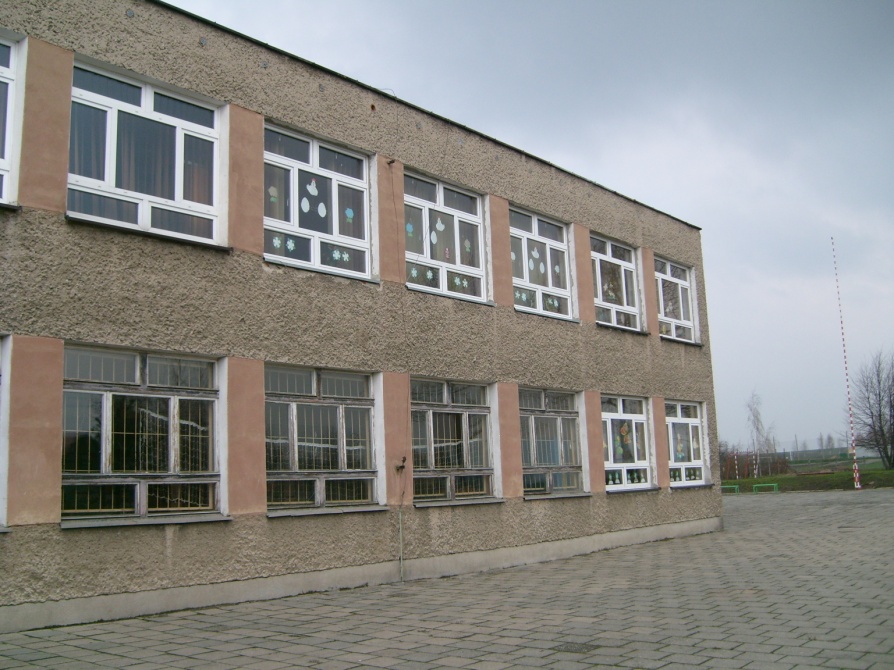 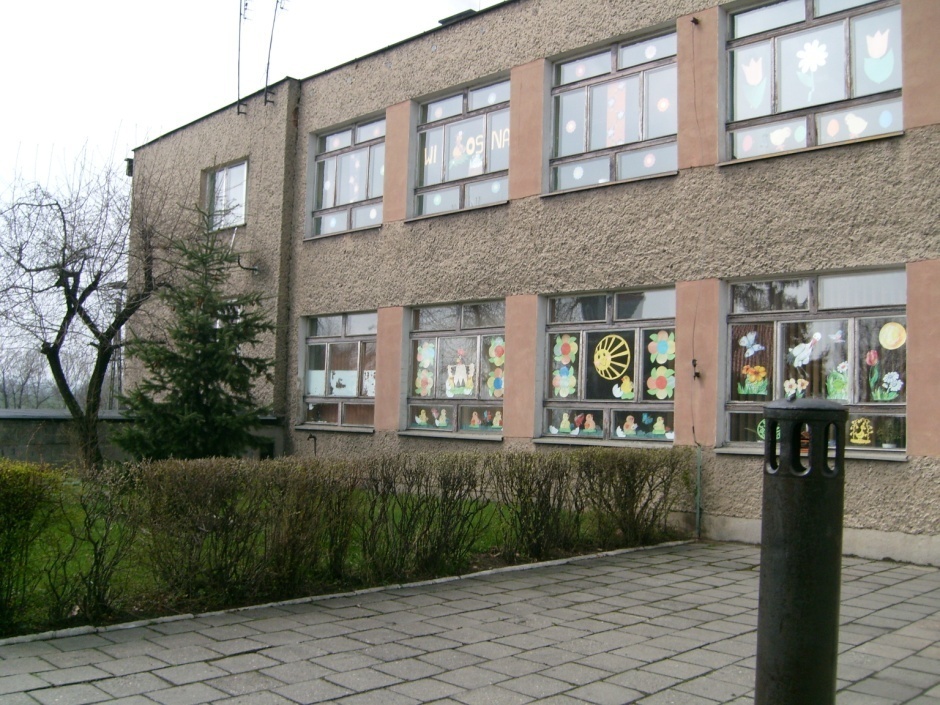 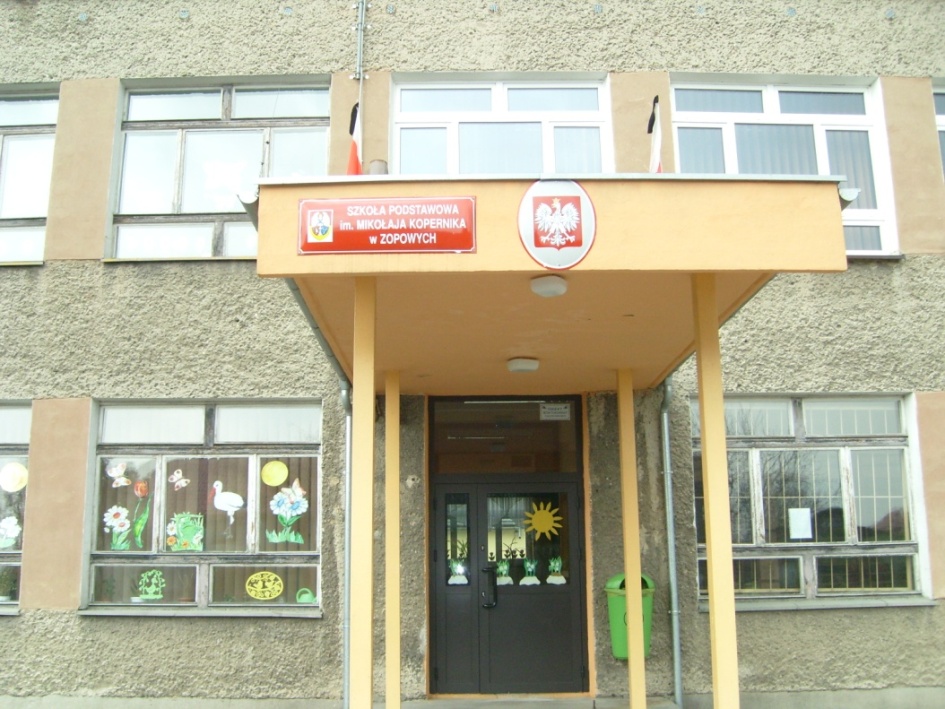 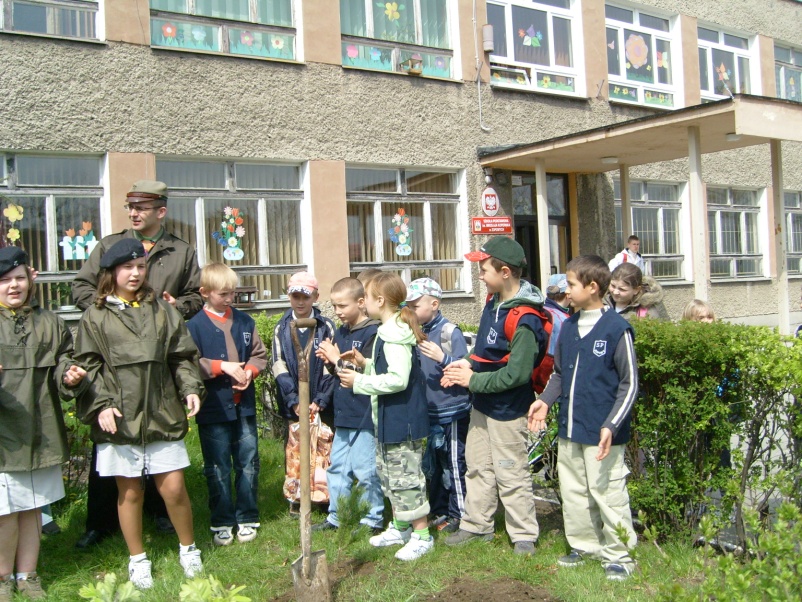 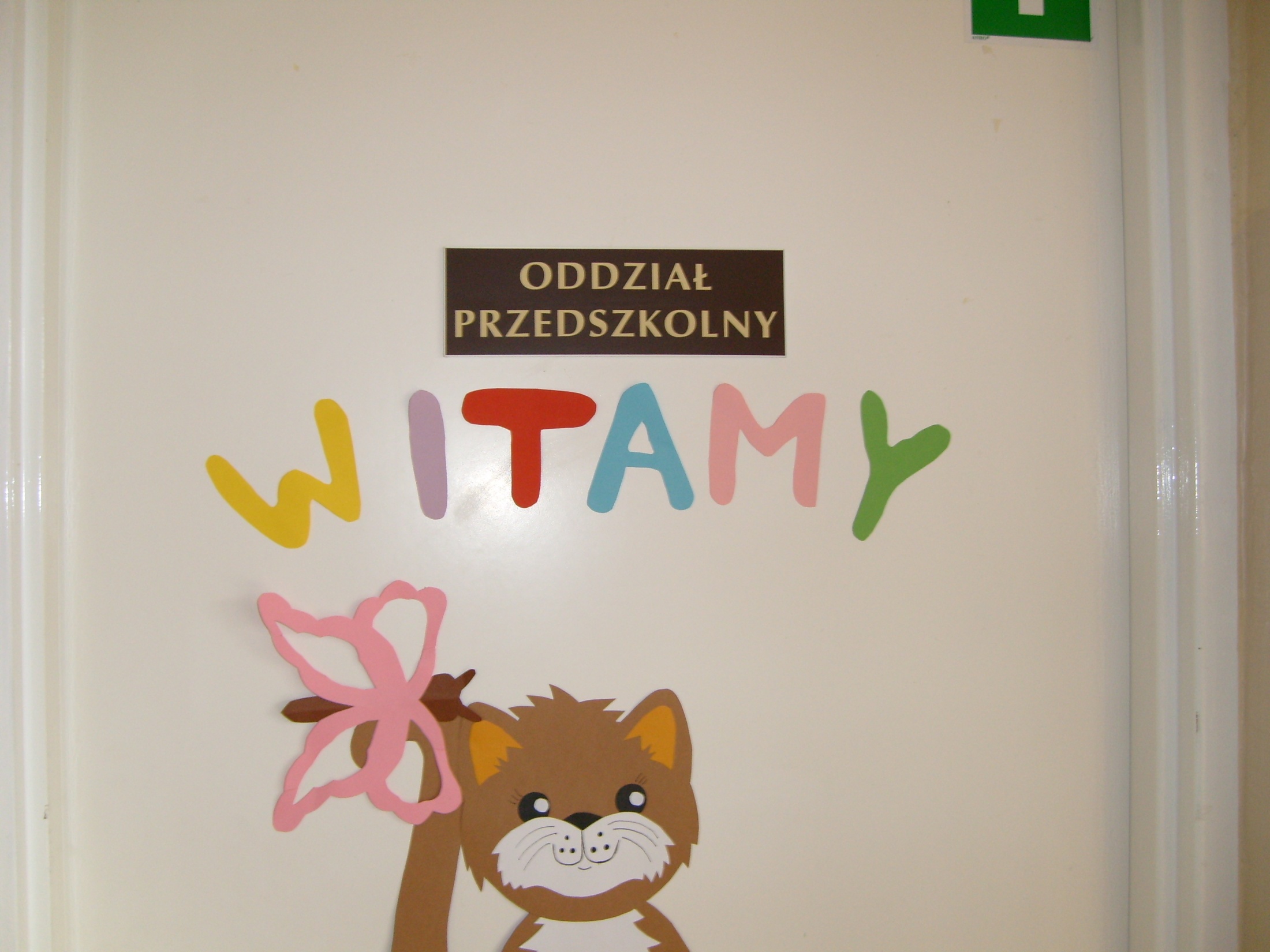 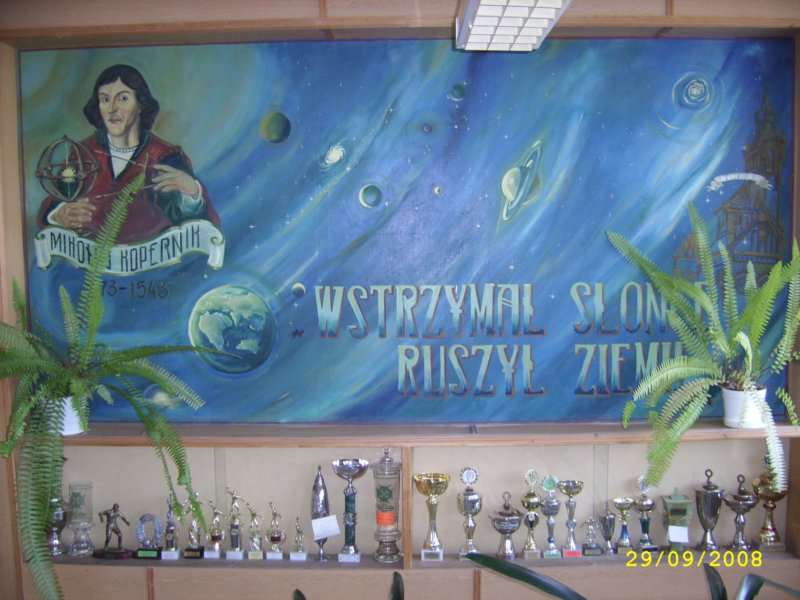 Patronem Szkoły Jest Mikołaj Kopernik
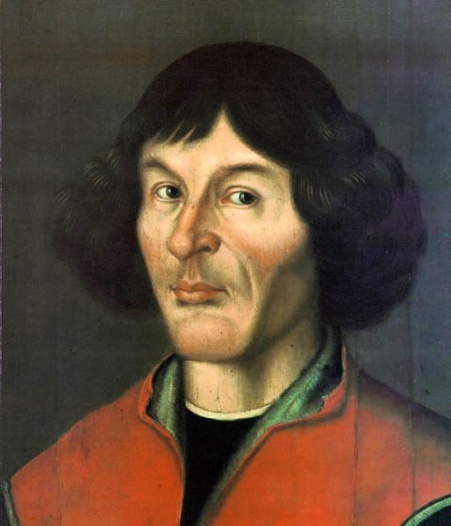 Mikołaj Kopernik  
         
         (łac. Nicolaus Copernicus Toruniensis; ur. 19 lutego 1473 w Toruniu, zm. 24 maja 1543 we Fromborku) – astronom, matematyk, prawnik, ekonomista, strateg, lekarz, poeta, astrolog, tłumacz, kanclerz kapituły warmińskiej od 1511, kanonik warmiński, scholastyk wrocławski, duchowny katolicki.
 
         Jego najważniejszym dziełem jest De revolutionibus orbium coelestium – O obrotach sfer niebieskich (pracował nad nim w latach 1515-1530, ale ukazało się dopiero w 1543 roku w Norymberdze napisane w języku łacińskim), w którym opisał heliocentryczną wizję wszechświata w sposób wystarczająco szczegółowy, by mogła stać się naukowo użyteczna. Ogłoszona przez niego teoria heliocentryzmu była najważniejszą rewolucją naukową w dziejach ludzkości od czasów starożytnych, nazywaną niekiedy przewrotem kopernikańskim.
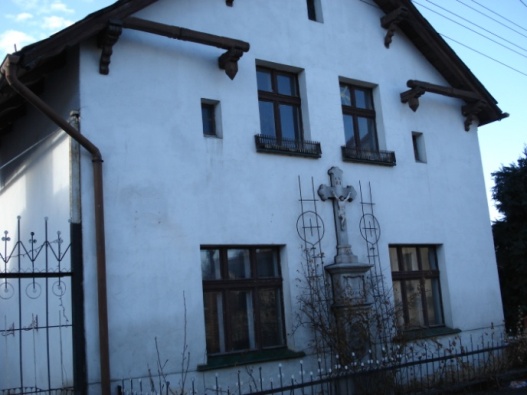 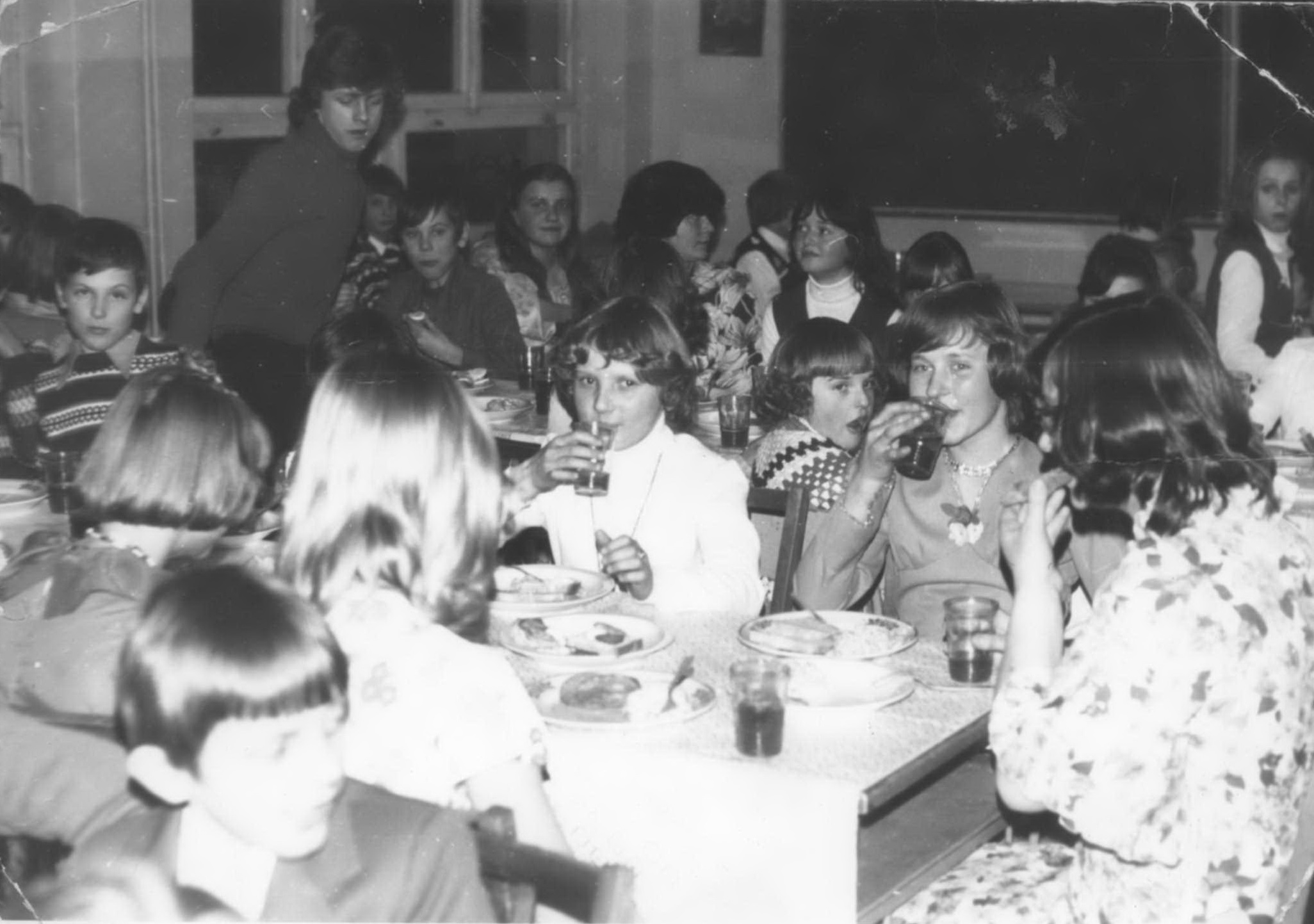 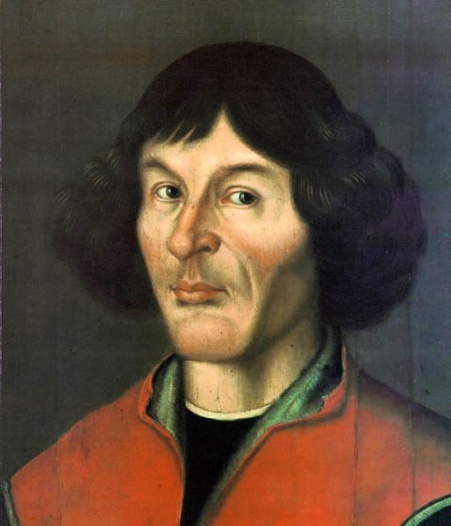 Początki szkoły w Zopowych to rok 1956 r. gdy powstała tu szkoła dla klas I - IV. Starsi uczniowie uczęszczali do szkoły zubrzyckiej. Gdy powołano placówkę szkolną w Zopowych, urządzono ją w domu, w którym mieszkał były sołtys Świech.
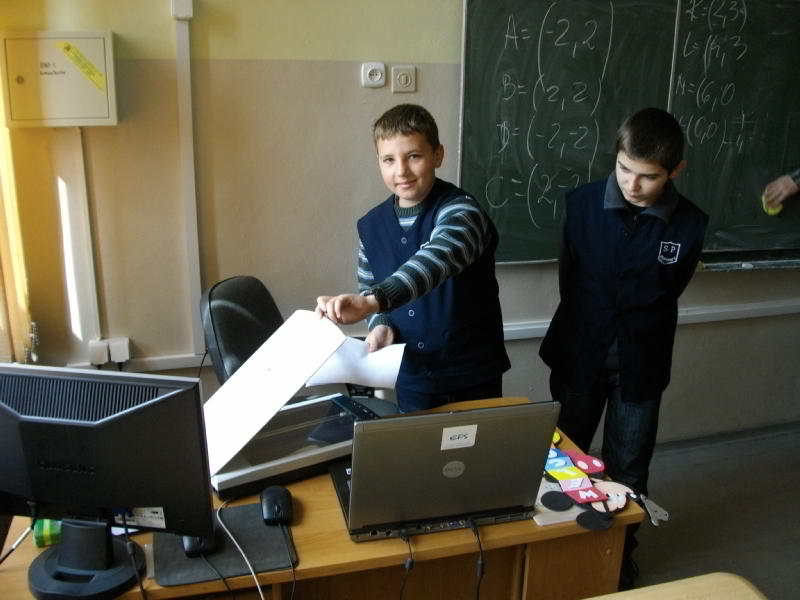 Praca przy skanerze
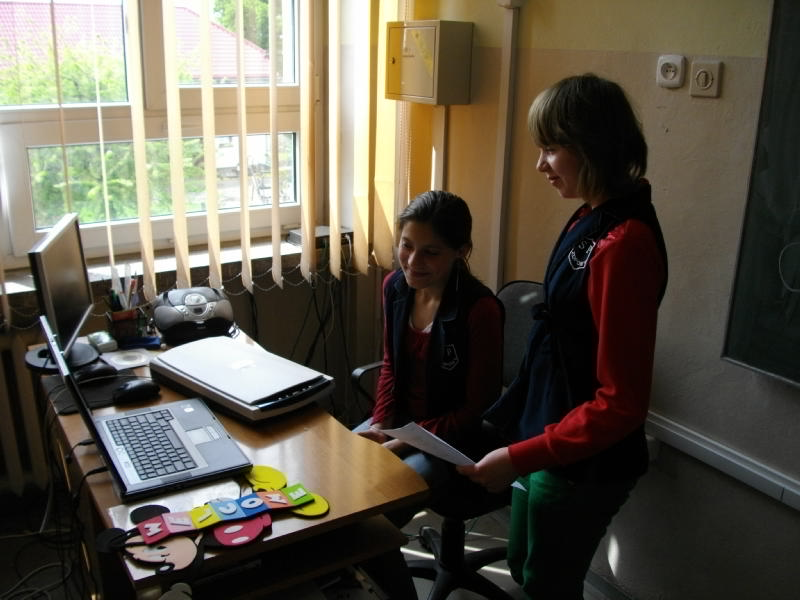 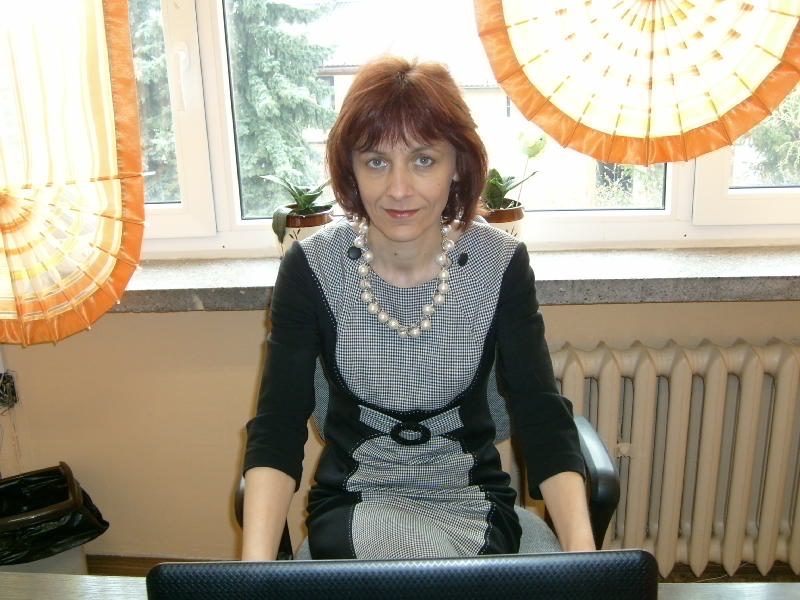 Dyrektor Szkoły mgr Mariola Bedryj
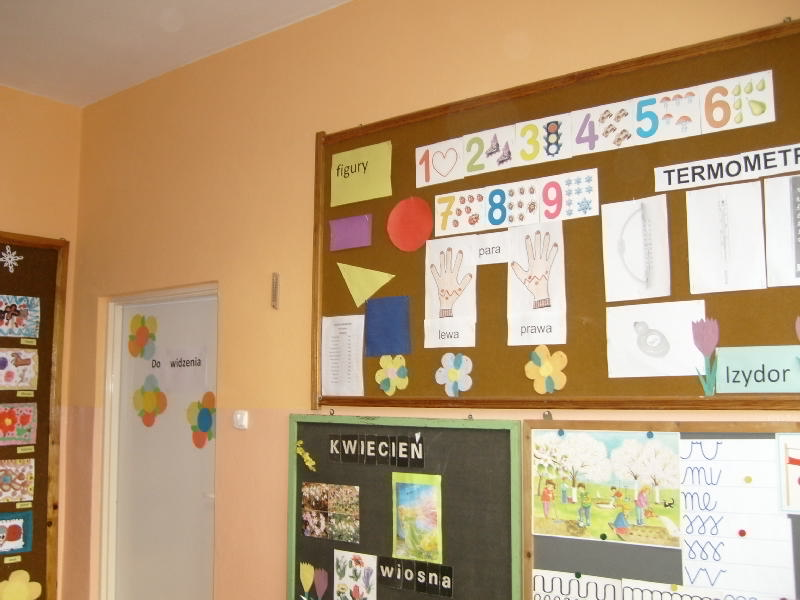 Dokonujemy pomiaru pracowni polonistycznej
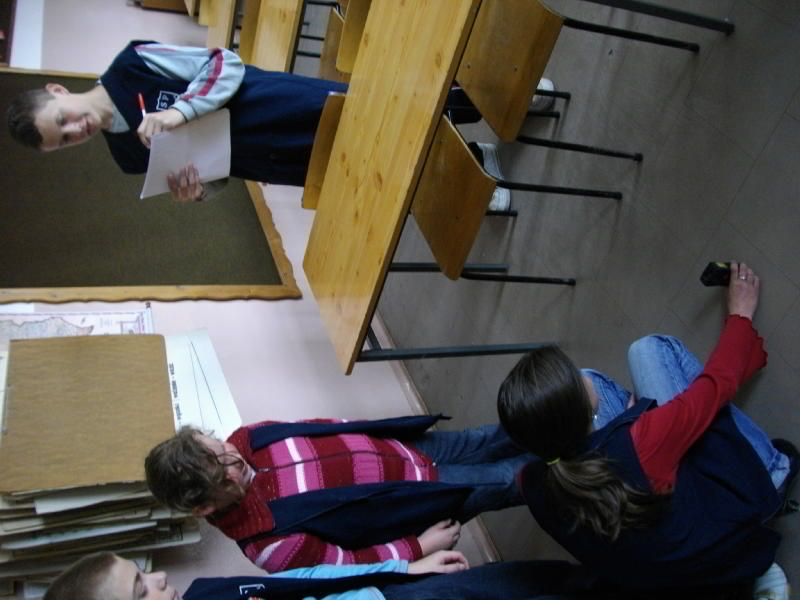 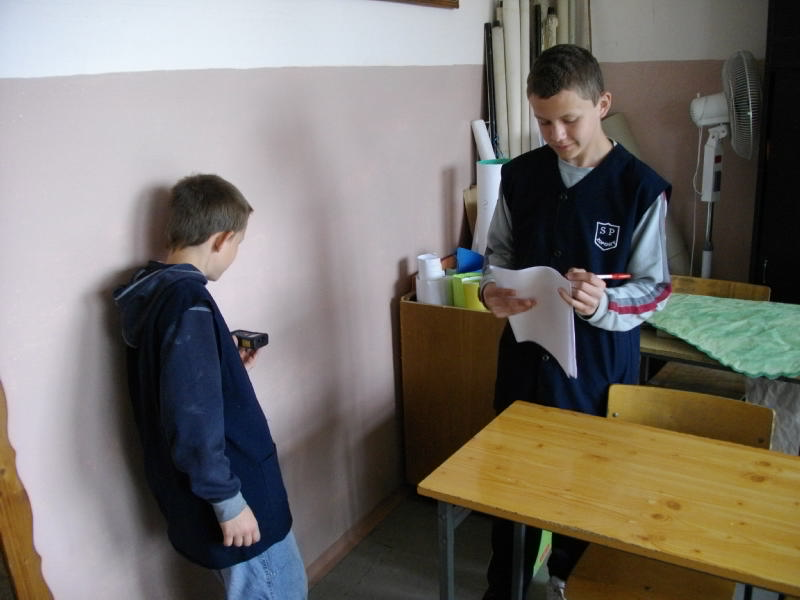 powierzchnia 48 m2
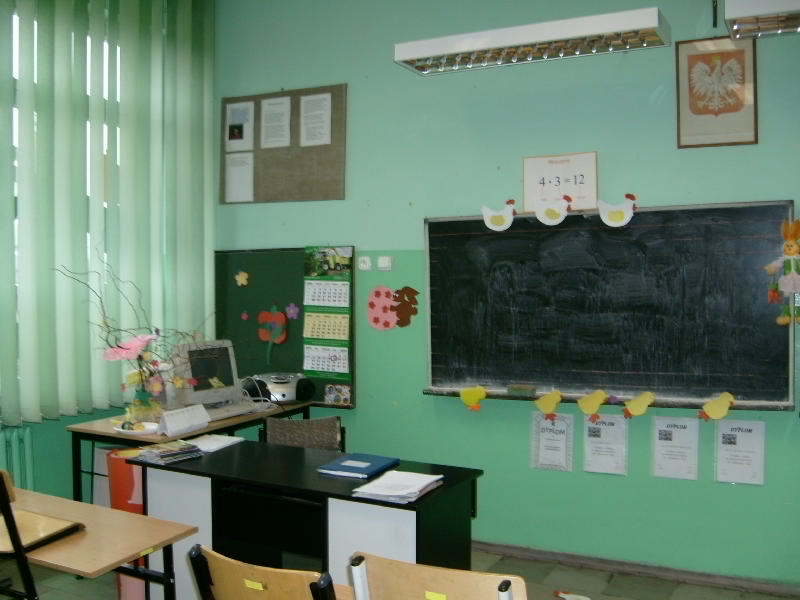 Klasa II
powierzchnia 32,7 m2
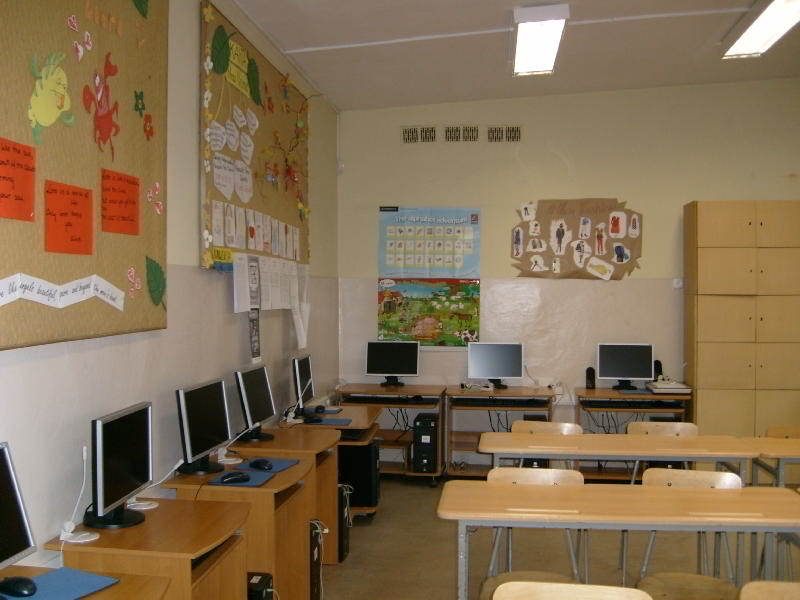 Klasa informatyczno-matematyczna
powierzchnia 50,9 m2
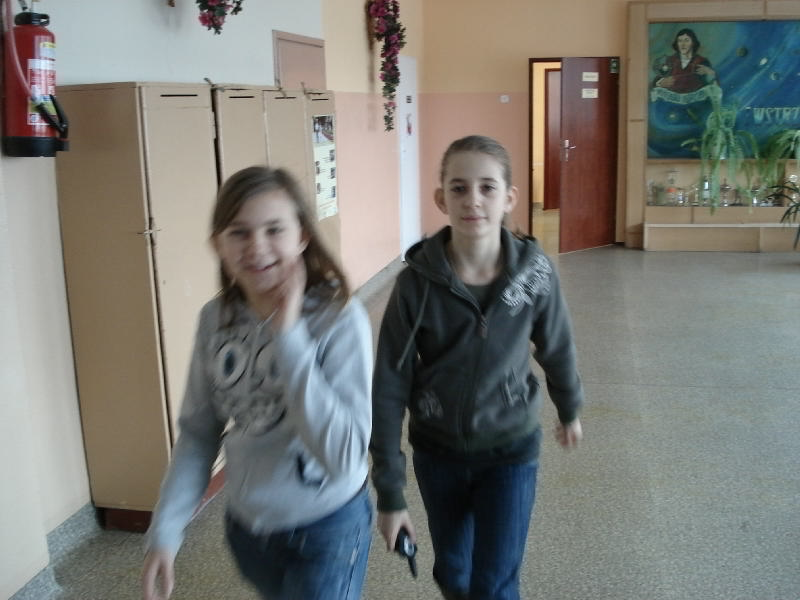 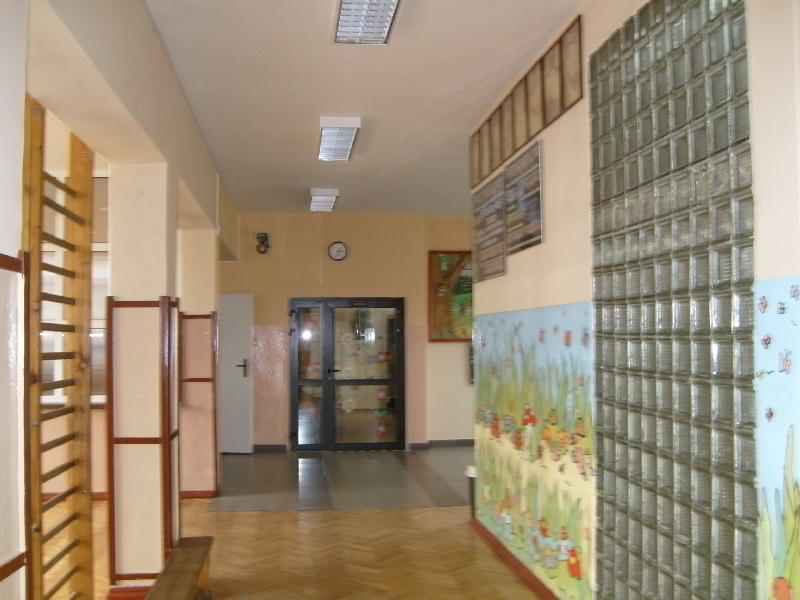 Wymiary hollu 
długość – 32,9m                            szerokość – 5.7m
wysokość – 2,8m
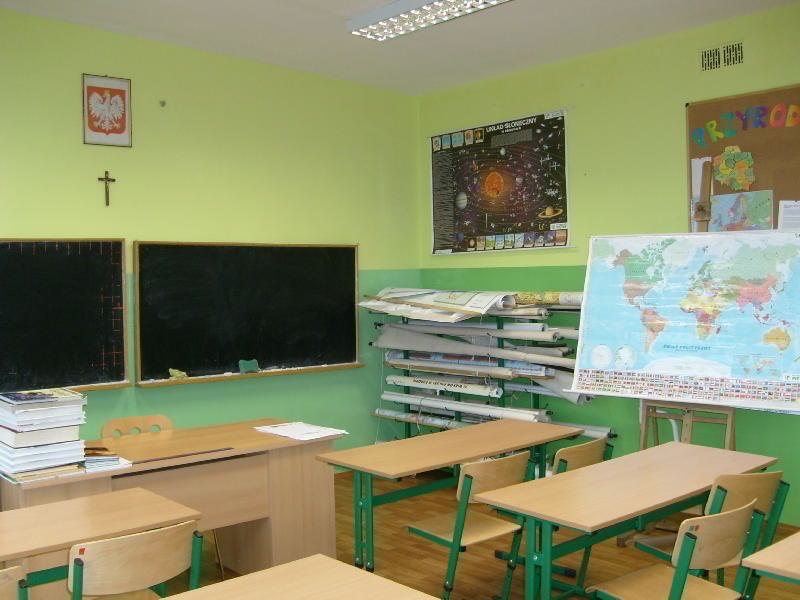 Klasopracownia przyrodnicza
powierzchnia 49,6 m2
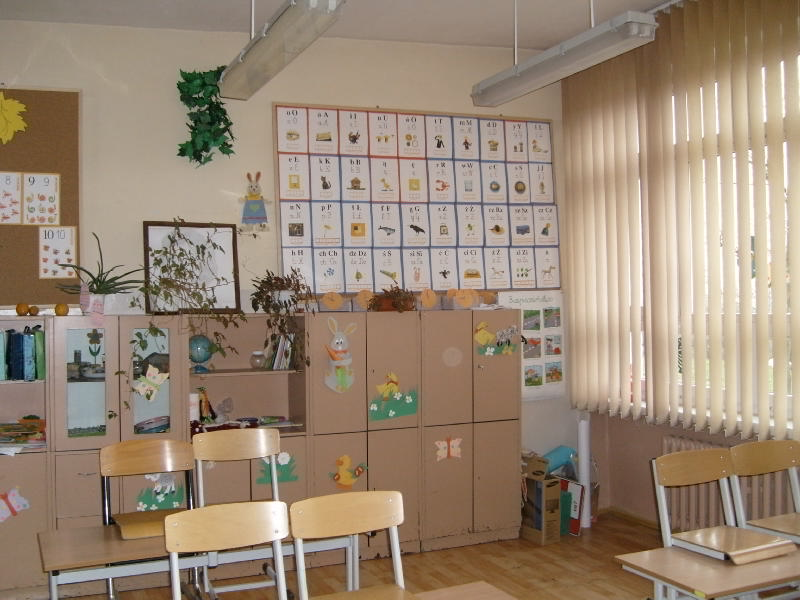 Klasa I
powierzchnia 32,6 m2
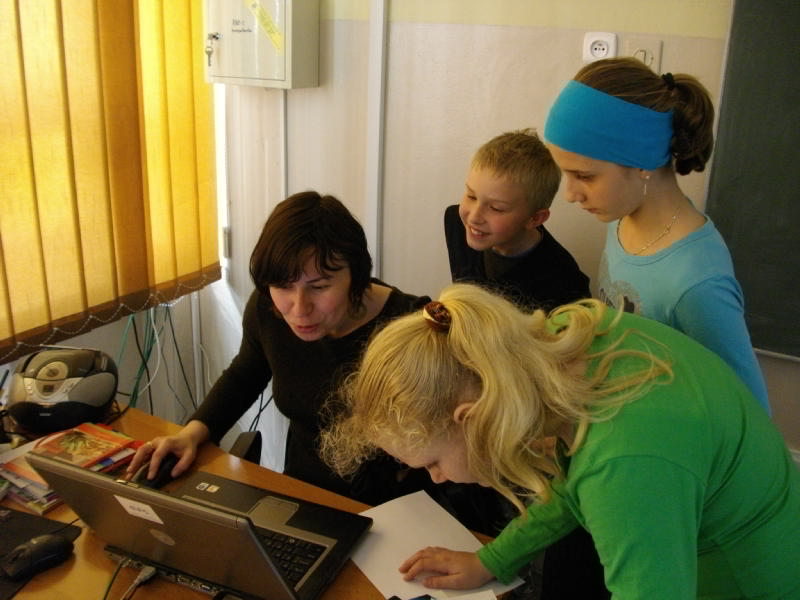 Koordynator projektu przy pracy
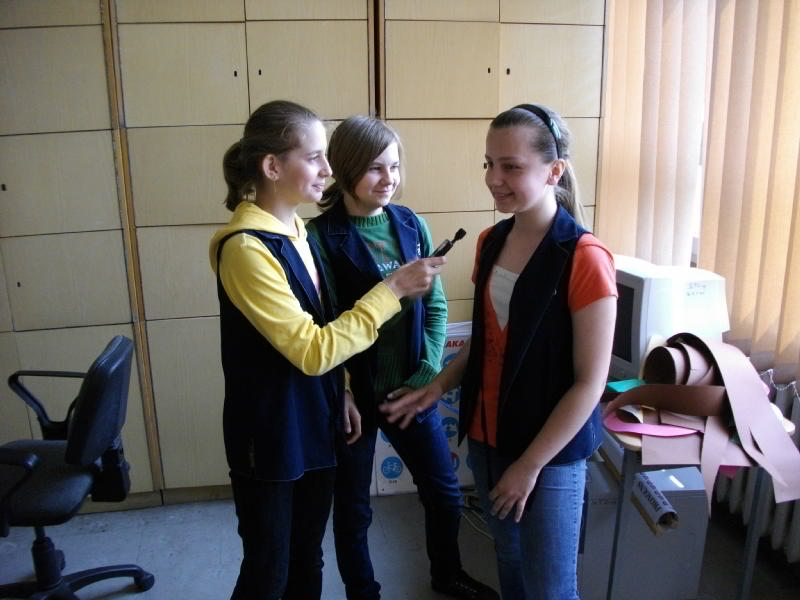 Ćwiczenia przed przeprowadzeniem wywiadu 
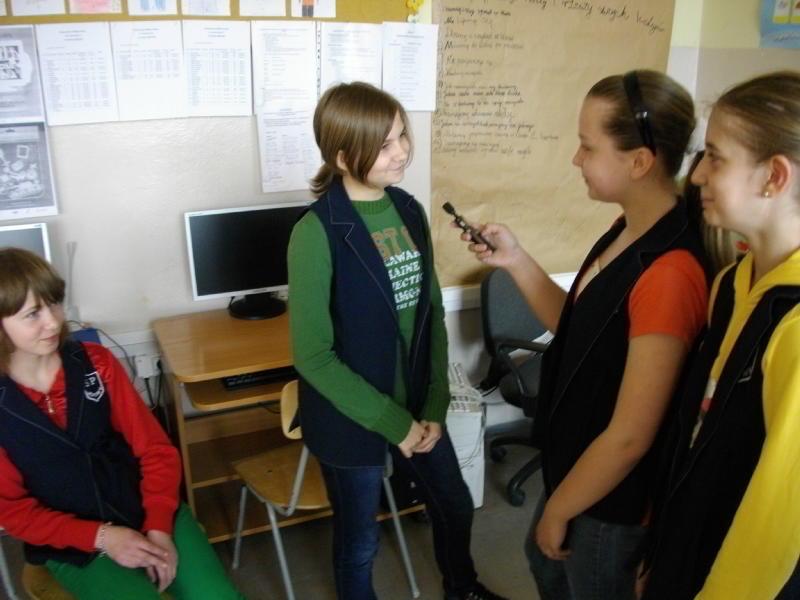 …ale stres 
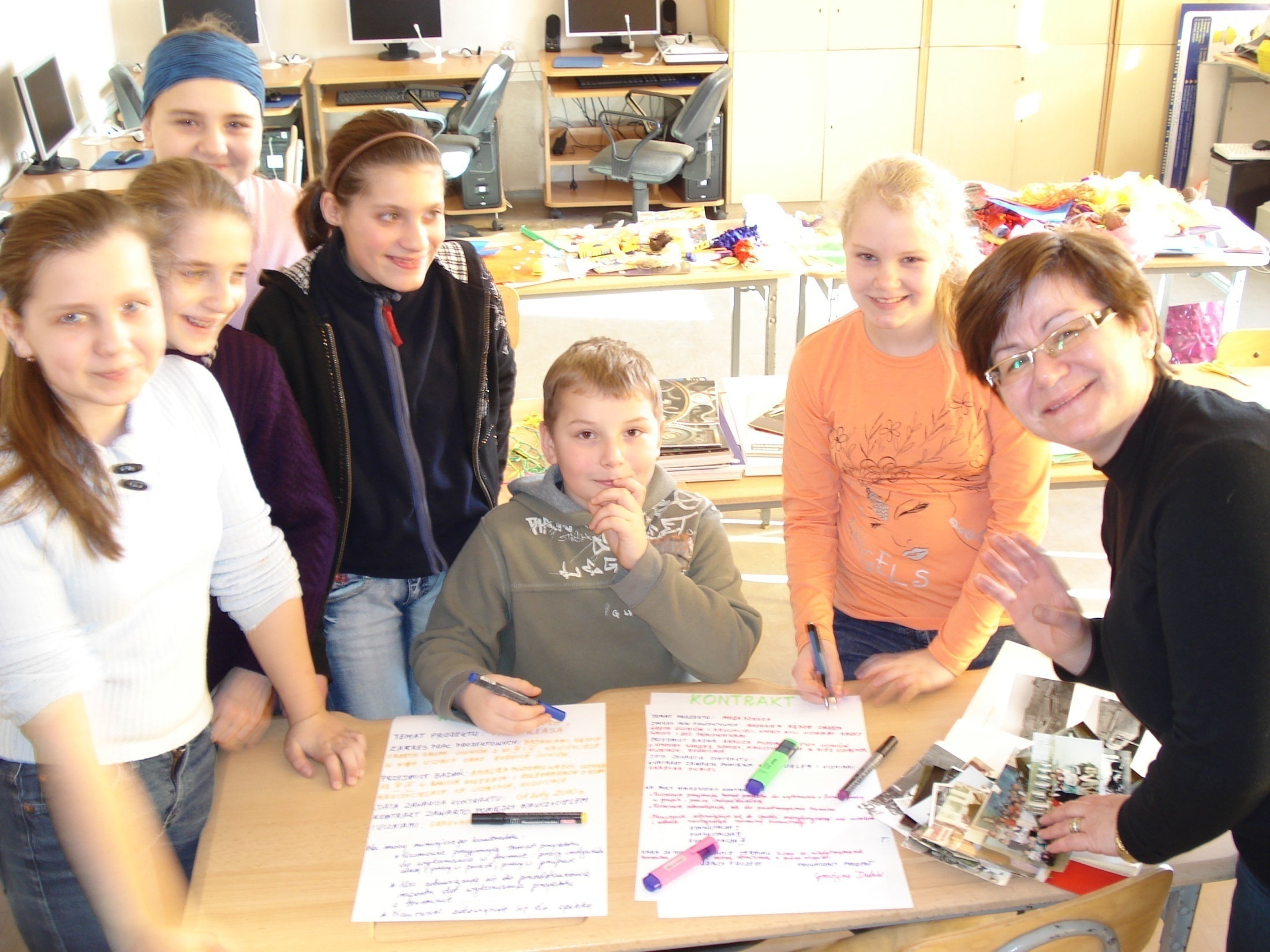 Pozdrawiamy
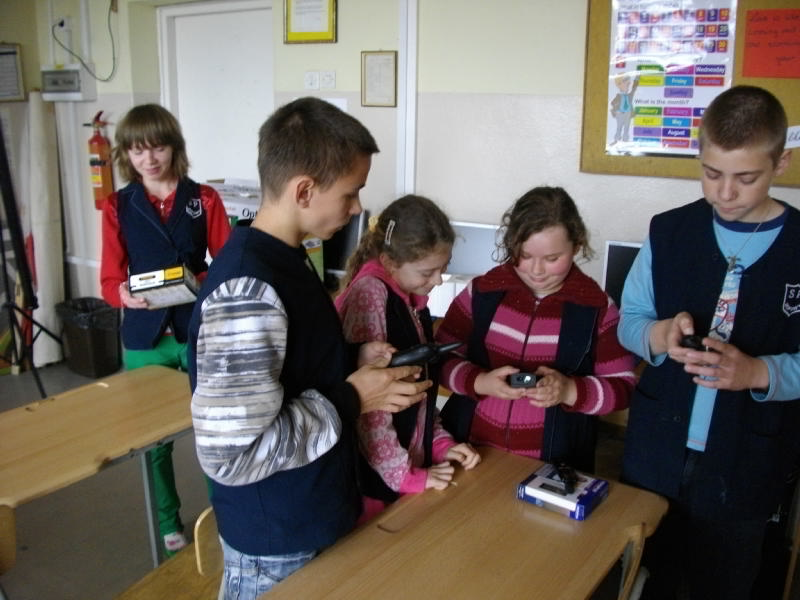 Za dużo osób do tego sprzętu…
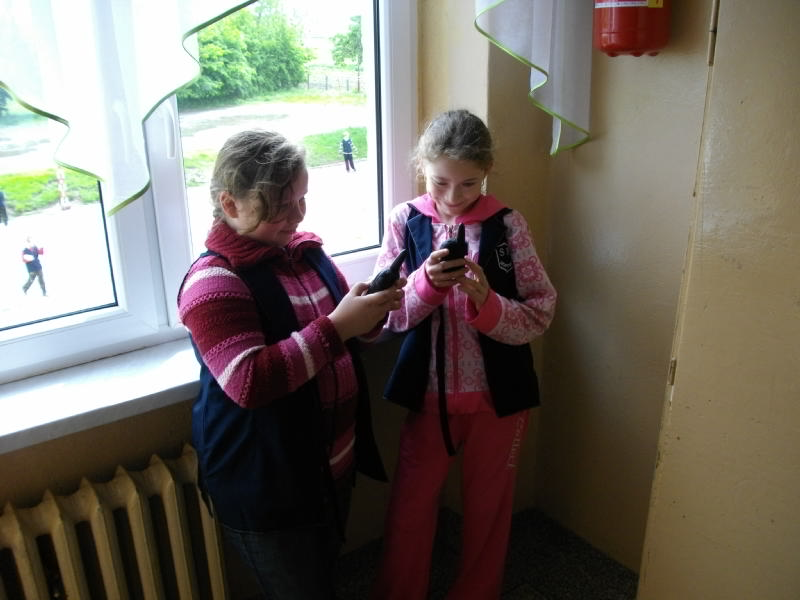 Nam się udało pobawić 
hi, hi 
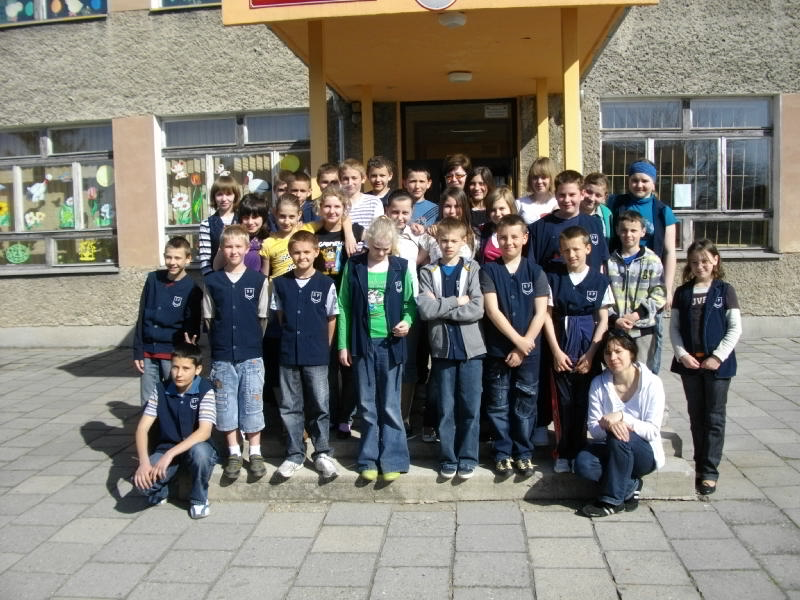 Koniec